Pojmová metafora v jazycích (mluvených a) znakových
• Co je analogické v metafoře realizované v jazycích mluvených a znakových?

• Co je rozdílné? 

• Co je specifické pro znakové jazyky?
[Speaker Notes: Dobrý den! Tato prezentace navazuje na tři předchozí a také na stať P. Wilcoxové o „kognitivním klíči“, kterou jste si nedávno přečetli – takže vhled do problematiky už máte. Stať pojednává o metafoře a metonymii ve znakových jazycích. V této prezentaci se budeme zabývat především metaforou, ale princip – jak víte – je velmi podobný. Přečtěte si prosím otázky na slidu: snad na ně budeme umět odpovědět lépe na konci prezentace. (Aspoň přibližně.)

https://youtu.be/fBJIoipZ4xo]
Sarah F. Taub: Language from the Body: Iconicity and Metaphor in American Sign Language (2001)
http://assets.cambridge.org/97805217/70620/frontmatter/9780521770620_frontmatter.pdf
[Speaker Notes: Chtěla bych upozornit především na tuto knihu – základní,  pokud chce někdo studovat metaforu. Odkaz Vás zavede alespoň k obsahu a úvodu knihy – pro informaci..

https://youtu.be/K3rt_DhMjJ0]
Zdvojené (ikonicko-metaforické) mapování
"Double Mapping" 
zdvojené, dvojité mapování

	a/ ikonické mapování +

	b/ metaforické mapování

„… cílová oblast je prezentována ikonickým zobrazením zdrojové oblasti " (Taub 2001, s. 97)
[Speaker Notes: Podstatou metafory ve ZJ (oproti jazykům mluveným) je podle této knihy tzv. „double mapping“ – čili zdvojené mapování. Proč zdvojené? To první je ikonické, druhé metaforické. 

https://youtu.be/C6AvAIG2OM8]
Ikonické mapování
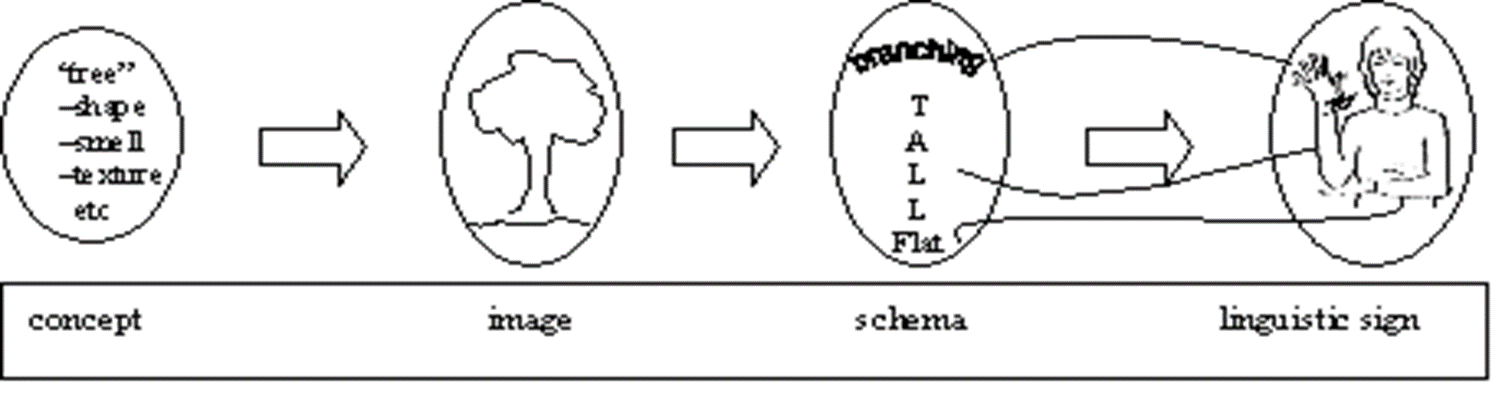 Původní komplexní představa stromu – všechny jeho potenciální vnímatelné vlastnosti, projevy, funkce (tvar, velikost, kmen, větve, třepetání listů … vůně…)
Prototypická  představa stromu (vizuální)
Představa schematizovaná tak, aby odpovídala kategoriím daného znakového jazyka
Zakódování – jazykový znak: stromu odpovídá v ASL výše uvedený znak STROM
[Speaker Notes: Na tomto obrázku je znázorněna podstata mapování ikonického. Strom je - ve svých hlavních charakteristikách, hlavně vizuálních – v naší mysli určitým způsobem zjednodušen, schematizován a potom ztvárněn prostředky ASL. Je ztvárněn ikonicky:  předloktí = kmen, dlaň s roztaženými prsty = koruna.  (Ikonicitu jsme probírali loni: znak se podobá označované skutečnosti, je jí – v případně ZJ - vizuálně motivován.) 

https://youtu.be/TGsd_c6ENQ0]
Znak je vázán na určitý znakový jazyk: „strom“ – americký ZJ, dánský ZJ, čínský ZJ
[Speaker Notes: Každý ZJ si přitom vybírá trochu jiné charakteristiky nebo jiný způsob jejich ikonického ztvárnění ve znaku. (Příklady.)

https://youtu.be/2zkIy-G4zNM]
Ikonické mapování a vizuální motivace (výběr motivátoru)
[Speaker Notes: Jiný příklad téhož: opět ikonické mapování. V procesu schematizace je vybrána určitá součást konceptu / představy ptáka (srov. ovál nalevo – křídla, zobák…). Pak je tato součást konceptu mapována na vlastním těle prostřednictvím tělesných pohybů a pozic rukou. Pokaždé vystupuje do popředí jiná část ptačího těla: 1) zobák (mapován v blízkosti úst znakujícího), 2) křídla (ptačí tělo = tělo ptáka, ruce = křídla, nápodoba létání). Poprvé je motivátorem zobák, podruhé křídla při pohybu létání.

https://youtu.be/6WlRoNsRLm8]
Metaforické mapování se realizuje prostřednictvím mapování ikonického –

a to skrze některý komponent / některé komponenty znaku: 

 místo artikulace 
 tvar ruky 
 směr nebo typ pohybu
[Speaker Notes: To bylo prosté ikonické mapování.  To je základem velkého množství znaků - i tehdy, když nejde o metaforu. 
 Ale někdy se prostřednictvím ikonického mapování realizuje i mapování metaforické. A jak je vidět ze slidu - je to patrné na některých parametrech znaku. Dále je příklad.

https://youtu.be/SvorpwqvS74]
Metafora LÁSKA JE SPOLEČNÁ CESTA
A) Jak se realizuje v češtině:
Metaforická vyjádření
             … chodit spolu, společná cesta životem, na cestě je potkaly překážky, rozejít se, jejich cesty se rozešly, rozvod…

Partnerský vztah je konceptualizován jako společná chůze po cestě; tj. společný pohyb prostorem dopředu (viz pojmové schéma CESTA – linearita, procesy probíhající v čase…).

B) Jak se tato metafora realizuje v ČZJ: → →
[Speaker Notes: Podívejme se na jednu metaforu, která se objevuje i v češtině, i ve znakovém jazyce. LÁSKA JE SPOLEČNÁ CESTA

https://youtu.be/0_qbLMOIyhY]
a) Ikonické mapování se u znaku CHODIT / JÍT S NĚKÝM NĚKAM realizuje skrze:
         -   tvar ruky A (tj. klasifikátorový tvar ruky zastupující osobu)
         - pohyb znakovacím prostorem směrem dopředu od těla (fyzický pohyb prostorem).
(Význam není metaforický – někdo s někým někam jde / chodí)

b) Metaforické mapování  LÁSKA JE CESTA se u znaku CHODIT SPOLU realizuje skrze:

   - opakovaný pohyb znakovacím prostorem směrem od těla dopředu    (opakovaný pohyb dopředu znázorňuje dlouhodobost a trvalost vztahu dvou lidí).
(Ostatní parametry jsou stejné jako u nemetaforických znaků.)
[Speaker Notes: Jak je tato metafora ztvárněna? Viz výše – 1) ikonické  mapování: prostřednictvím tvaru ruky a pohybu (dvě osoby jsou dopředu), 2) metaforické: tytéž parametry + navíc opakovanost pohybu dopředu. (CHODIT SPOLU)

https://youtu.be/uG9D-TGp-Y0]
Znak JÍT S NĚKÝM NĚKAM (ikonické mapování)Tvar ruky A je řazen mezi tzv. klasifikátory celého předmětu (zastupuje stojící osobu). Při artikulaci znaku JÍT S NĚKÝM NĚKAM dochází k ikonickému ztvárnění skutečnosti (dvě osoby společně vykonávají fyzický pohyb „po cestě“ – směrem dopředu z bodu A do bodu B).
[Speaker Notes: Znak JÍZ S NĚKÝM NĚKAM – je tu popsáno, jak vypadá: ikonicky je ztvárněno, jak dvě osoby spolu někam jdou – tvary ruky A, souběžný pohyb rukou dopředu – jakoby po cestě. 

https://youtu.be/7bJ8ahjPNsE]
Znaky CHODIT SPOLU – ROZCHOD(ikonicko-metaforické mapování)
Znak ROZCHOD
Znak PŘÍTEL / CHODIT SPOLU
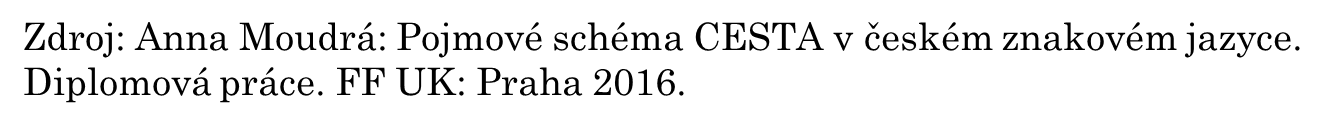 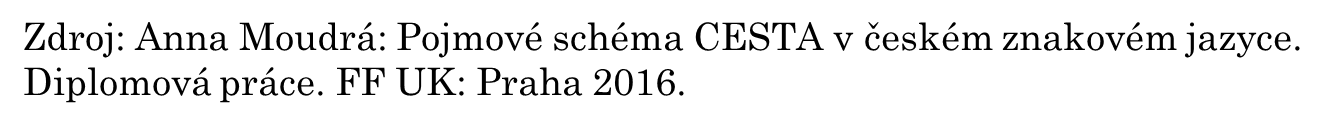 [Speaker Notes: Znak yPŘÍTEL / CHODIT SPOLU jsou naproti tomu metaforické. Stejná metafora se realizuje i ve znaku ROZCHOD.  

https://youtu.be/hLHMY2ODPs0]
Podle DP A. Moudré:

Artikulace znaků JÍT S NĚKÝM NĚKAM a CHODIT SPOLU se od sebe liší pouze změnou jednoho parametru znaku, a to pohybu. Ve znaku JÍT S NĚKÝM NĚKAM je při artikulaci užit jednoduchý pohyb směrem dopředu od těla mluvčího, který ikonicky ztvárňuje společný pohyb dvou osob (tvar ruky A) prostorem dopředu z bodu A do bodu B.

Oproti tomu opakovaný pohyb od těla k tělu u znaku CHODIT SPOLU metaforicky ztvárňuje trvalý/dlouhodobý vztah dvou lidí (tvar ruky A), kteří jdou po společné životní cestě.
[Speaker Notes: Příklady pocházejí z diplomové práce Anny Moudré o schématu CESTA v ČZJ. Takto formuluje závěr této části (k metafoře LÁSKA JE SPOLEČNÁ CESTA). Práce je dostupná na Repozitáří UK a studie na jejím základě napsaná je uvedena v knize uvedné na posledním slidu.  

https://youtu.be/tDYn9Tnvoc4]
Metaforické mapování v ZJ
Metafora orientační: nahoře - dole
POZITIVNÍ JE NAHOŘE, NEGATIVNÍ JE DOLE
VÍCE JE NAHOŘE, MÉNĚ JE DOLE atd. (podle Lakoffa a Johnsona)
Znaky:
HORŠÍ, LEPŠÍ, MÉNĚ, VÍCE, MAXIMUM, MINIMUM, KARIÉRA, ÚSPĚCH, SMUTNÝ, ZKLAMANÝ, ŠPATNÝ, ZOUFALÝ, ZTRATIT, BÝT POVÝŠEN, DISKRIMINACE
SVĚTLÝ – TMAVÝ …
Srov. též: Lucie Sedláčková Půlpánová: 
Bůh je nahoře, protože je dobrý (Horizonty…, 2017, s. 116 – 127)
[Speaker Notes: Probírali jsme už typy metafor podle Lakoffa a Johnsona – m. orientační. ontologická, strukturní. Všechny tyto typy se samozřejmě objevují i ve znakových jazycích. Typický příklad: NAHOŘE – DOLE ve vztahu k několika cílovým oblastem_ viz výše. Uplatňuje se to v uvedených znacích – povšimněte si, v kterém parametru.

https://youtu.be/9dW8jhWQzrA]
Metafory ontologické a strukturníMyšlení a komunikace v českém znakovém jazyce(viz Lucie Šůchová, Radka Nováková, Petr Vysuček)
MYŠLENKY JSOU PŘEDMĚTY
MYSL / HLAVA JE NÁDOBA
(vkládání předmětů do hlavy, vytahování z hlavy…)
…
KOMUNIKACE JE POSÍLÁNÍ
(tzv. potrubní metafora: „od osoby A se posílá nějaká věc k osobě B “)
[Speaker Notes: Další typy metafor se uplatňují např.ve znacích z významových oblastí MYŠLENÍ a KOMUNIKACE. Byly o nich napsány práce (diplomové, seminární)

https://youtu.be/B2QSyHdudKo]
Ronnie Wilbur (1990):
… Skupiny znaků (families of signs), které v rámci svého sémantického pole sdílejí některý z komponentů znaku, např. místo, kde je  znak artikulován, tvar ruky, která artikuluje, směr jejího pohybu nebo typ pohybu –  vztah mezi významem znaků určitého sémantického pole a jejich komponenty:

Místo artikulace:
znaky související s mluvením  - blízko úst 
znaky související s kognitivitou (myšlení, paměť, učení) – blízko hlavy
znaky související s emocemi – blízko hrudi  

Srov. diplomovou práci: Karel Redlich: Nos v českém znakovém jazyce (2016): znaky související s čím?
[Speaker Notes: Už R. Wilburová se povšimla toho, že znaky z určitého sémantického pole mají společný určitý rys – např. místo artikulace: ústa - mluvení, hlava - myšlení, hruď – city, emoce. To je základ metafory.

https://youtu.be/RkGSv2X4cUs]
Ikonické znaky pro různé činnosti.Jsou některé z nich i metaforické?
[Speaker Notes: Dají se některé z těchto ikonických znaků pokládat i za metaforické?

https://youtu.be/CfJvtyQgwiY]
Metafora realizovaná prostřednictvím tvaru ruky + místa artikulace: POCHOPIT
Znak POCHOPIT realizuje v ČZJ konceptuální metaforu MYŠLENKY JSOU UCHOPITELNÉ OBJEKTY a POROZUMĚNÍ JE POCHOPENÍ.
Změna tvaru ruky z otevřeného tvaru 6 do uzavřeného klasifikátorového tvaru sA29 metaforicky znázorňuje myšlenku jako uchopitelný předmět.
[Speaker Notes: Další příklady – z prací Lucie Šůchové (napsala o metafoře v ČZJ diplomovou práci a několik studií – dvě jsou vloženy na  Moodlu)

https://youtu.be/czY414osa5I]
Metafora realizována prostřednictvím místa artikulace: DISKRIMINACEPři artikulaci metaforického vyjádření DISKRIMINACE v ČZJ se realizuje konceptuální metafora SILNÝ JE NAHOŘE. Nedominantní ruka (umístěná ve znakovacím prostoru dole) zastupuje toho, kdo je diskriminován, a ruka dominantní (umístěná nad rukou nedominantní) zastupuje toho,kdo někoho diskriminuje (+ pohyb shora dolů) (srov. v češtině útlak, utlačovat, , útisk, utiskovat někoho )
[Speaker Notes: Příklad realizace metafory orientační (pohyb shora dolů znamená útlak, ruce osobu utlačovatele (levá nahoře) a utlačovaného (pravá dole) .

https://youtu.be/MGm3MFp4faw]
Metafora realizována prostřednictvím pohybuZA 14 DNŮV metaforickém vyjádření ZA 14 DNŮ, které je realizací metafory BUDOUCNOST JE PŘED NÁMI, se dominantní ruka pohybuje skrze znakovací prostor směrem dopředu od těla mluvčího
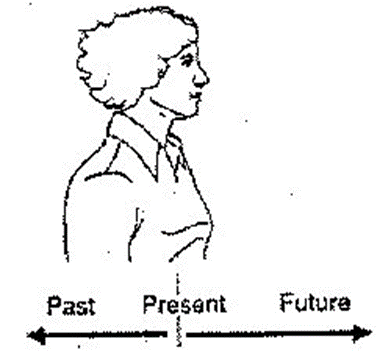 [Speaker Notes: Nejběžnější konceptualizace času: známá časová osa ztvárňuje čas tak, že minulost („bylo“) je vzadu a budoucnost („bude“) vpředu. To se projevuje v mnoha znacích s významem budoucnosti, třeba v tomto znaku ZA 14 DNÍ

https://youtu.be/DbNemznt0SI]
Schéma NÁDOBA  v  metaforách ČZJ (konceptualizace emocí aj.)
Znak VYJÁDŘIT
ČLOVĚK JE NÁDOBA (nádoba, z níž vychází nějaký obsah): 
místo artikulace – hruď; pohyb, tvar ruky
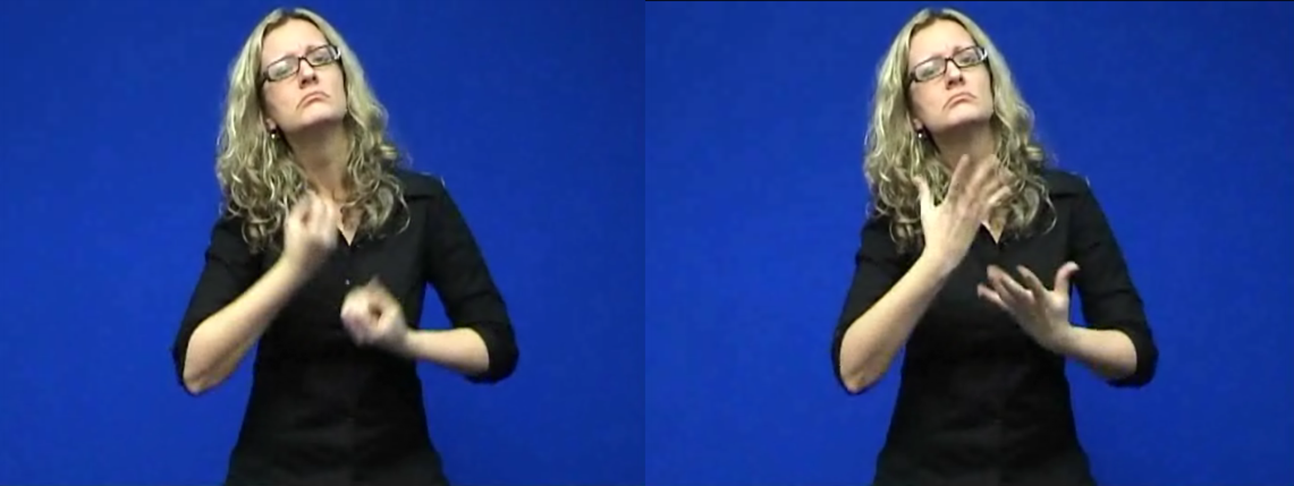 [Speaker Notes: Tento znak je ilustrací schématu NÁDOBA, resp. netafory TĚLO/ČLOVĚK JE NÁDOBA (uvnitř je nějaký myšlenkový nebo emocionální obsah, který se dostává ven). Srov. i česky :vy-jádřit.

https://youtu.be/d7SaZVV6wV4]
Literatura o metafoře a pojmových schématech ve znakových jazycích (výběr)
Taub, S.F. (2001). Language from the Body: Iconicity and Conceptual Metaphor in American Sign Language. Cambridge: Cambridge University Press.
Wilbur, R. B. (1987). American Sign Language: Linguistic and Applied Dimensions. Boston: Little, Brown and Co.
Wilbur, R. B. (1990): Metaphors in American Sign Language and English. In EDMONDSON, W. H.; KARLSSON, F. (eds.) Sign Language Research '87. Hamburg: Signum Press, 1990, s. 163-170.
Wilcox, P. P. (2000). Metaphors in American Sign Language. Washington, DC: Gallaudet University Press.

Lucie Šůchová: Metafora v českém znakovém jazyce. Diplomová práce. Praha: FF UK, 2008.
Anna Moudrá: Pojmové schéma CESTA v českém znakovém jazyce. Diplomová práce. Praha: FF UK, 2016
aj.
[Speaker Notes: Opravdu je malý výběr, pro zájemce lze doplnit mnoho dalšího, i elektronicky dostupného. DP /BP – i mnoho dalších – je na Repozitáři UK. V seminárních úkolech se s některými seznámíme.

https://youtu.be/s6o1lj1DGaE]
Horizonty kognitivně-kulturní lingvistiky: Schémata a stereotypy v mluvených a znakových jazycích
VAŇKOVÁ Irena, VODRÁŽKOVÁ Veronika, ZBOŘILOVÁ Radka (eds.): Horizonty kognitivně-kulturní lingvistiky. Schémata a stereotypy v mluvených a znakových jazycích. Praha: Filozofická fakulta UK, 2017. ISBN 978-80-7308-727-2. 
Veronika Vodrážková
Anna Moudrá
Karla Pokorná
Barbora Gardelková
Lucie Sedláčková Půlpánová
aj. (texty o schématech na Moodlu)
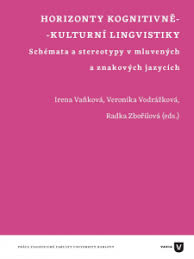 [Speaker Notes: Inspirace – některé studie z této knihy (jejich autory jsou bývalí studenti a učitelé ÚJKN).

https://youtu.be/uH2viAabBSo]